SARS-Cov-2/COVID-19
Diagnostikk – lokal epidemiologisk situasjon
Epidemiologisk situasjon
24.08.20
Samlet 
Testet: 36 000

Positive: 215

% positive: 0,6



Uke 34
Testet: 4129

Positive: 7

% positive: 0,16
22.06.20
Samlet 
Testet: 14922

Positive: 147

% positive: 0,98



Uke 20/21
Testet: 2093

Positive: 2

% positive: 0,095%
Testing og smittesporingen er det viktigste i M og R
VIDERE UTVIKLING
Bruk tiden frem mot høsten til å bygge kapasitet/system til massetesting
Om vi tester nok
OKT/NOV
MAI
SULA KOMMUNE
En pandemi skapt av reise
Mars: Stort antall introduksjoner over kort tid=> dårlig forbedret
August: Et mindre antall introduksjoner over lang tid => bedre forberedt 

Bekymring: Kapasitet og «kondis» for smittesporing

Gjentatte introduksjoner. Når smelter boblene sammen til et utbrudd?
Kapasitet
Hverdager:
700.	 1000 om vi må.
Lørdag
400..	 600 om vi må
 Søndag
200	300 om vi må

Hva skal til for å øke kapasiteten

Elektronisk rekvirering => ila neste 2 uker => + 100
Flere ansatte => ila nste 2 uker + 100
Nye lokaler => ila september + 
3 instrumenter => ila september + 300
Kapasitet i % av befolkning:

1,5 % per uke 
2,2 % per uke om vi må
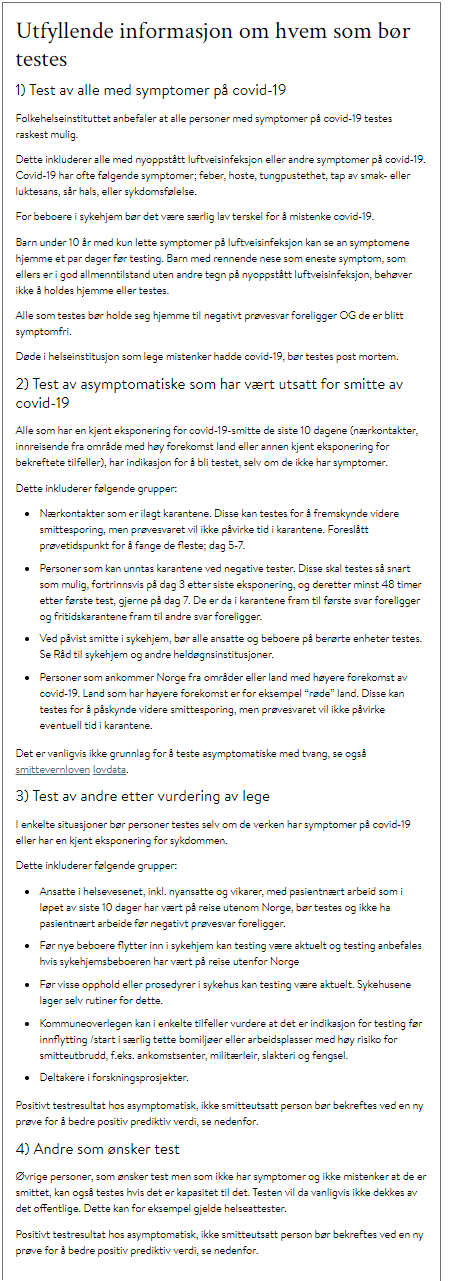 Testkriterier FHI:
Alle med akutt luftveisinfeksjon eller andre symptomer på covid-19

Alle som har vært utsatt for smitte med covid-19, enten som nærkontakt eller etter reise i land eller region med høy forekomst de siste 10 dagene

Andre grupper kan testes etter vurdering av lege. Ved test av personer som ikke har symptomer og ikke er smitteeksponerte, må positiv test bekreftes av ny test.
Enda en prioriteringsliste ved manglende kapasitet
A) Personer med symptomer:
Pasient med behov for innleggelse.
Pasient/beboer i sykehjem eller annen helseinstitusjon.
Ansatt i helsetjenesten med pasientnært arbeid.
Person i risikogruppe, se kapittel risikogrupper og deres pårørende. 
Personer som har vært smitteeksponerte
Andre med symptomer
B) Asymptomatiske personer som har vært utsatt for smitte:
Utbruddsituasjoner i helseinstitusjoner
Person som er i nærkontakt til et bekreftet tilfelle av covid-19
Helsepersonell som jobber pasientnært som har vært i utlandet
Personer som er i reisekarantene => bare ved slutten av karantene for røde land
Ved innreise fra utlandet => bare etter avtale med laboratoriet
C) Andre
=> bare etter avtale med laboratoriet
Ryddejobb nødvendig
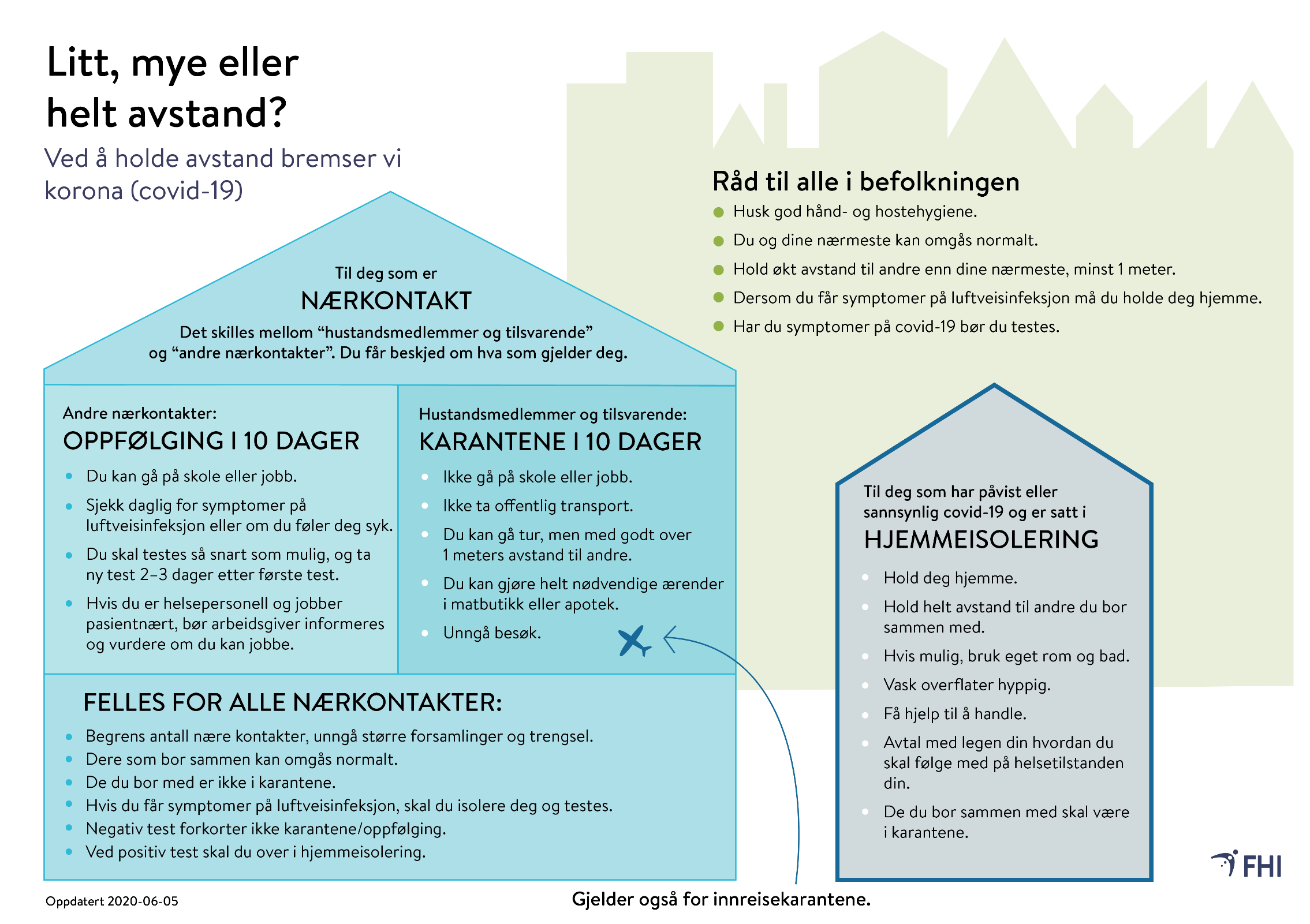 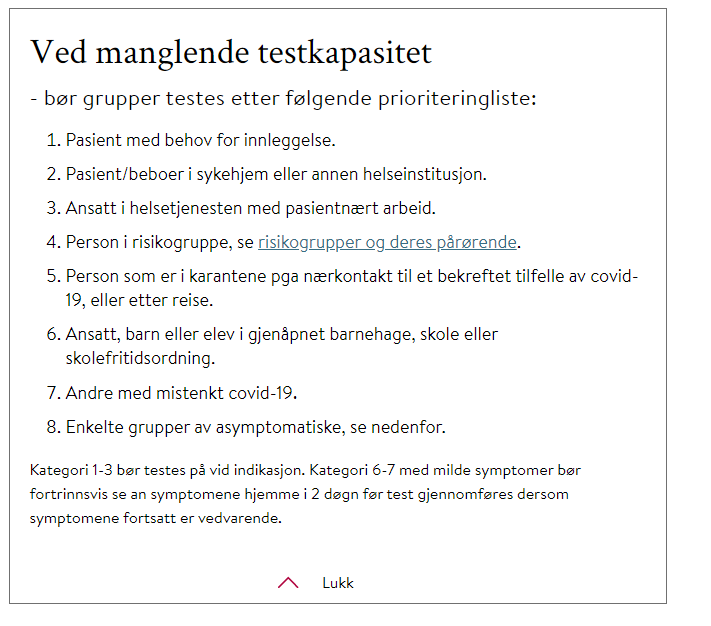 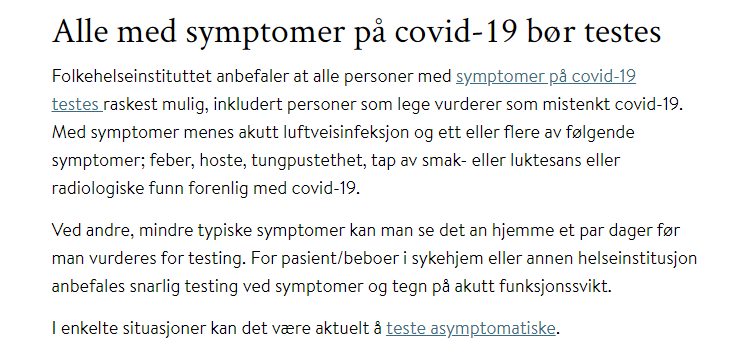 Forventer justeringer/forenklinger nasjonalt
Begrens prøvetakning av asymptomatiske
Bekymringen er den samme fra alle laboratorier, inkludert Fürst.

For stor testaktivitet for tidlig
Enda global mangel på testutstyr og analysereagenser
Vi bygger kapasitet og lager inn mot luftveissesongen oktober til april.

Ved start, underveis og som erstatning for karantene:

Ikke vanntett
Kriteriene for karantene og testing er for kompliserte
Testing ved slutten av karantene kan være fornuftig for å fange asymptomatiske smittespredere
Testing av asymptomatiske som ikke dekkes av HELFO – betaling?
Øvrige personer, som ønsker test men som ikke har symptomer og ikke mistenker at de er smittet, kan også testes hvis det er kapasitet til det. Testen vil da vanligvis ikke dekkes av det offentlige. Dette kan for eksempel gjelde helseattester.

Utenlandske arbeidere +++ 

Avtale med oss => ta kontakt
Egen rekvirentkode
500 kr per prøve => faktureres rekvirent i slutten av måneden.
Symptomatiske
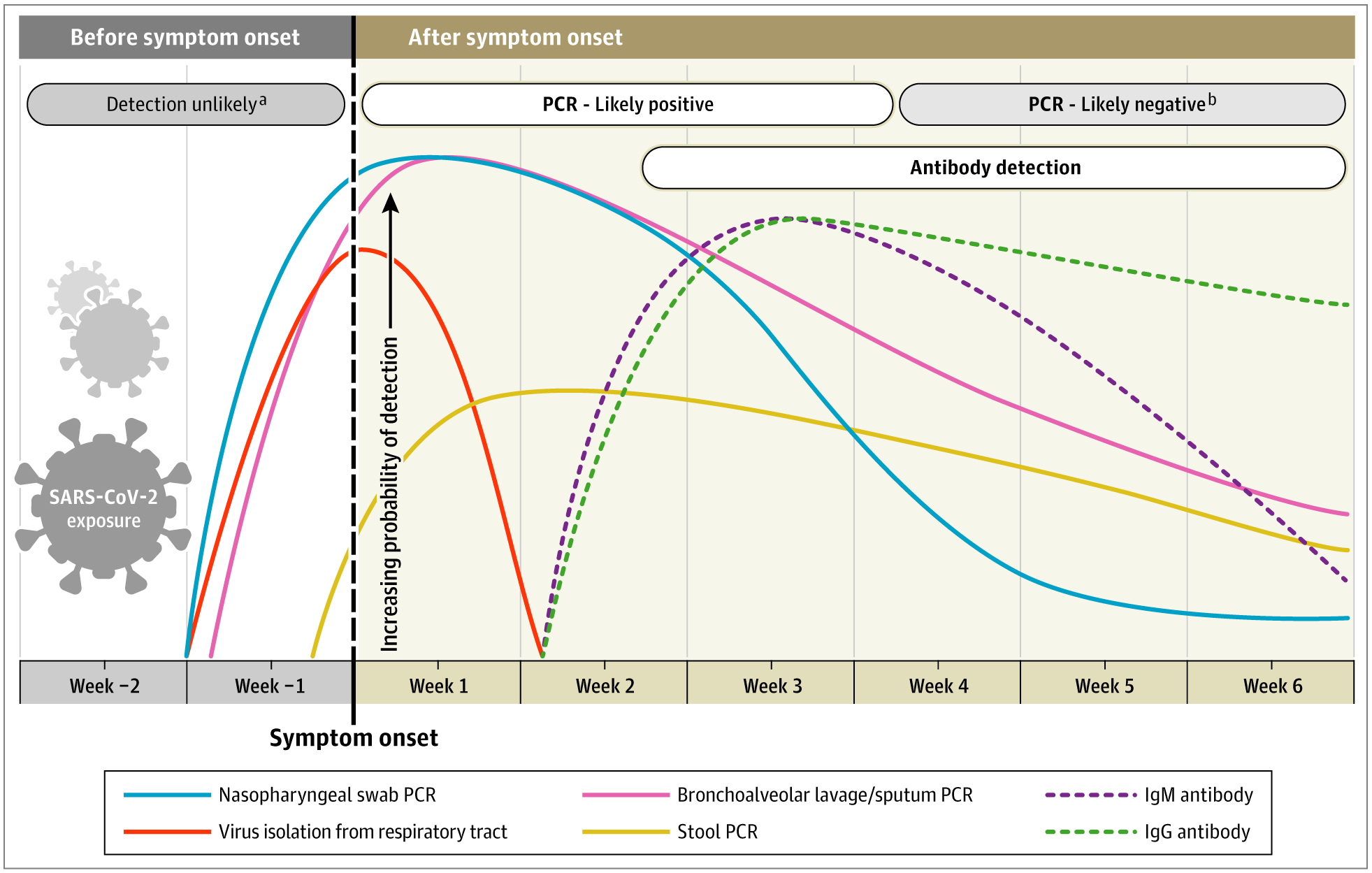 Ikke «se ann symptomer».
Prøvetakning
Nasopharynx + hals
Nasopahrynx
Hals
Spytt/snørr
Fallende sensitivitet
Elektronisk rekvirering
Må på plass – HEMIT står parat: epost: Eva.Sorgard.Kregnes@hemit.no
Papirrekvisisjon
Pakkes opp
Manuell innlegging av fødselsdato i journalsystem
Manuell rekvirering av analyse. 
Skrive ut etiketter
Merke prøve med etikett/barkode

Elektronisk rekvirert
Pakkes opp
Skanning av barkode
Medio september: 

Godtar ikke papirrekvisisjoner fra teststasjonene
Prøvesvar
Vi har ikke kapasitet til å legge på kopirekvirent manuelt

Pasienter:
Helse-Norge
Rekvirent

Fastleger/leger som ikke har stått som rekvirent:
Kjernejournal
Transport
Så ofte som mulig…….

Testing i helg gir utfordringer

Sunnmøre har behov for flere transporter

Grønne linjer - Forslag til nye transporter
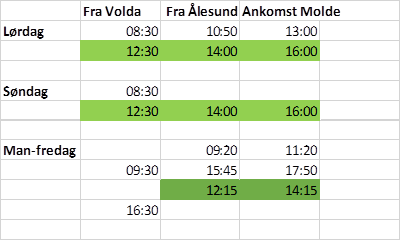 Serologi
Retuximab => danner ikke antistoffer, lang utskillelse av virus

Antistoffnivå faller over mnder.
En del av de som hadde positiv PCR i mars har nå negativ serologi.

Sensitivitet 
2 uker etter symptomdebut => 99 %
6 mnder etter sykdom => 90 ish.